Biogeografie – cvičení jaro 2017
Mgr. Petr Vybral
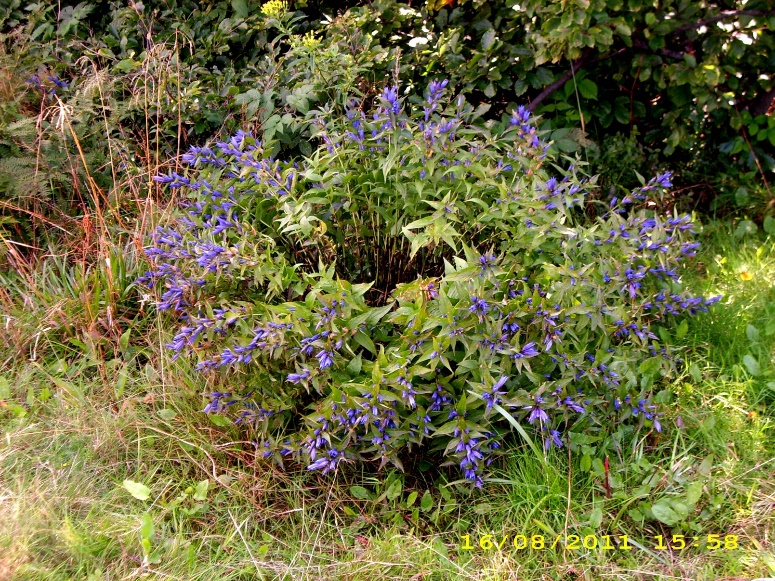 Něco málo o sobě
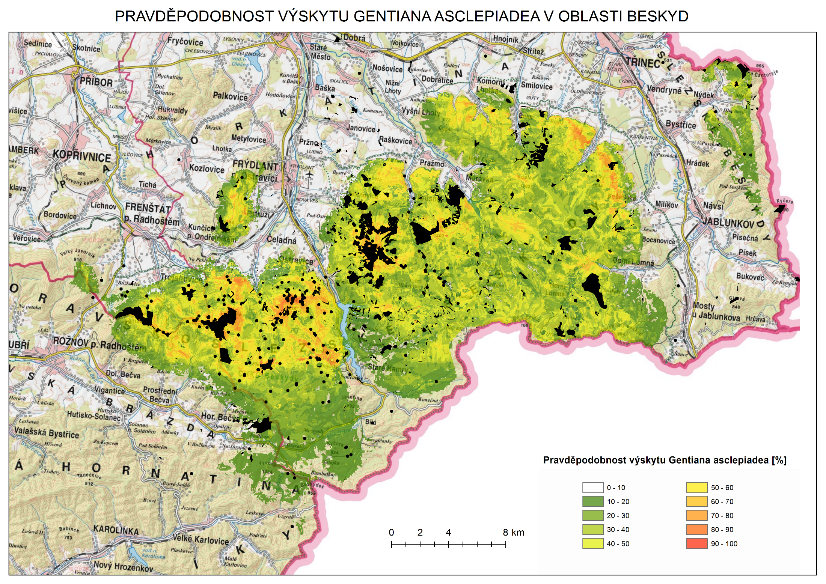 Ph.D. student Geografického ústavu PřF MU
Biogeografie
Hořec tolitovitý (Gentiana asclepiadea)
Terénní sběr dat, GIS, R-project -> výstupy


Zaměstnanec firmy ENVIPARTNER
Vedoucí oddělení povodňových plánů
Pasportizace
dPP, GIS
Automatizace postupů
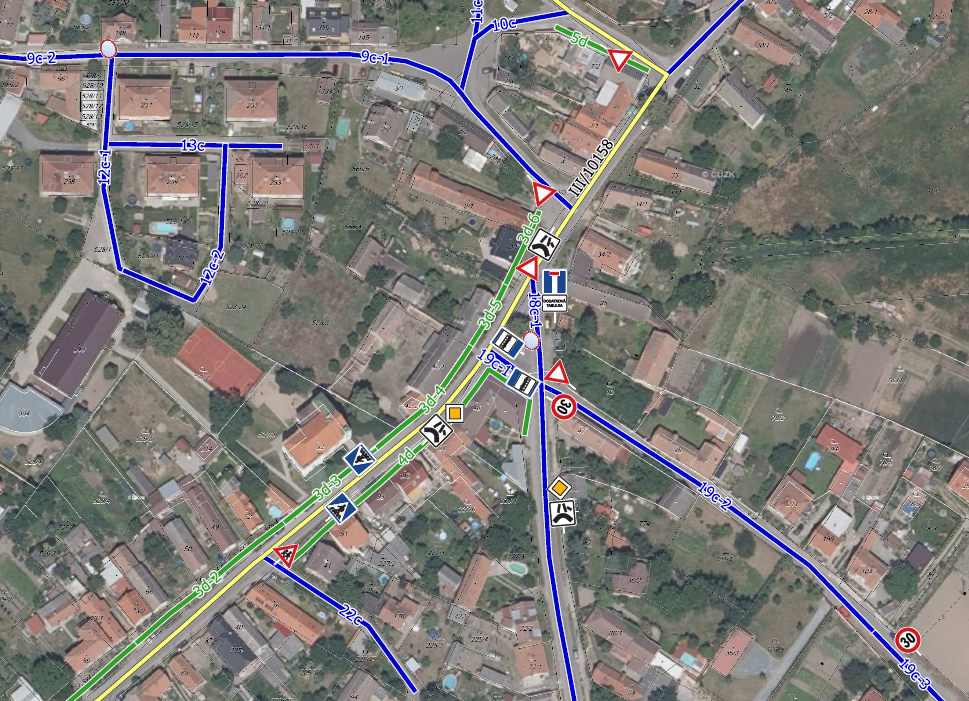 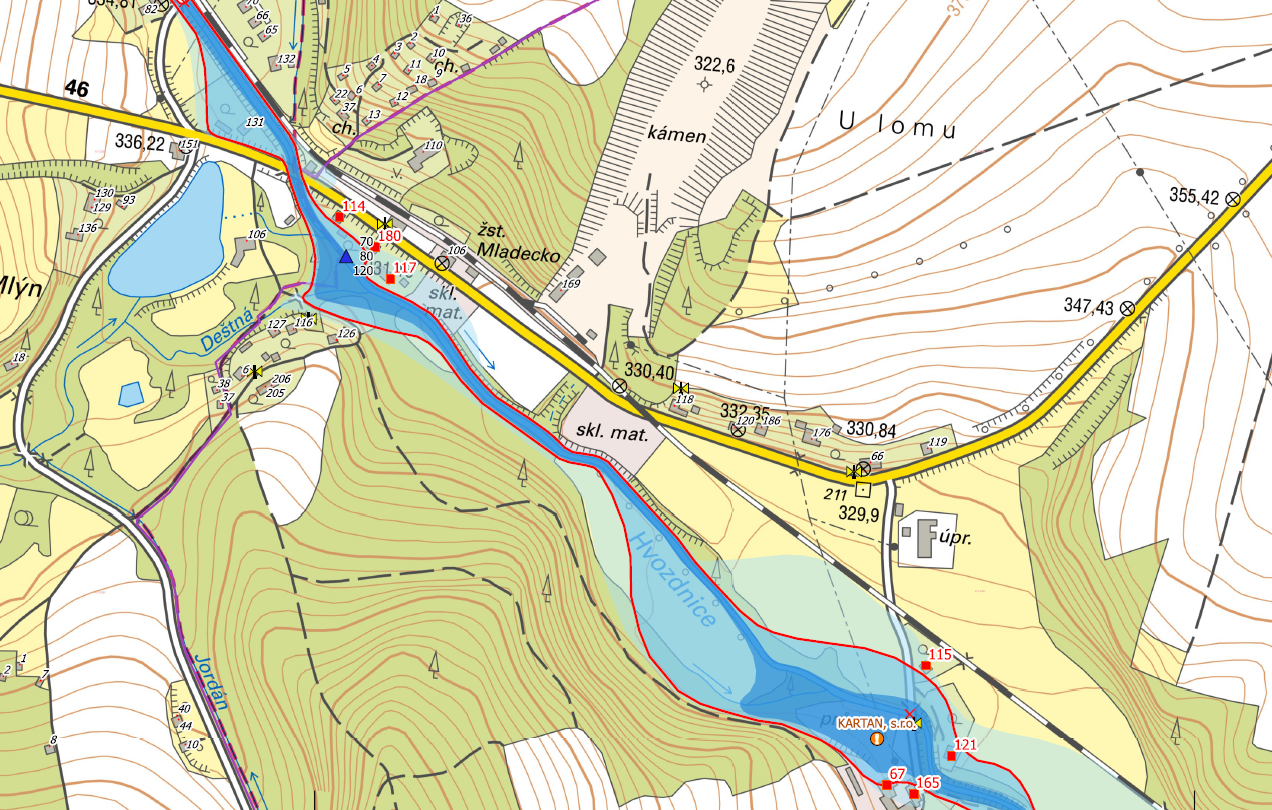 Předcházející a navazující předměty
Krajinná ekologie (jaro, dr. Culek)

Ekologie a životní prostředí (podzim, dr. Culek)

Vybrané kapitoly z biogeografie (podzim, dr. Culek, dr. Divíšek, Mgr. Vybral ?)
Další předměty se kterými se biogeografie překrývá
Základy ekologie (podzim, doc. Zahrádková, doc. Hájek)

Biomy Země (doc. Hájek)

Ekologie společenstev a makroekologie (podzim, prof. Chytrý)

Fytogeografie (doc. Grulich)

Biogeografie pro zoology (podzim, dr. Reichard)

Evoluční biologie (jaro, prof. Macholán)
Co si představit pod Biogeografií?
?
O čem to obvykle není?
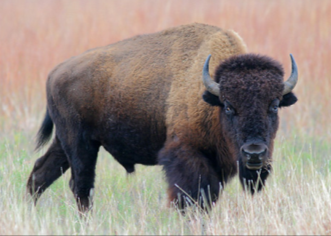 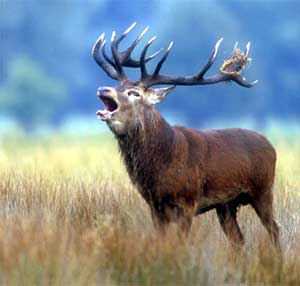 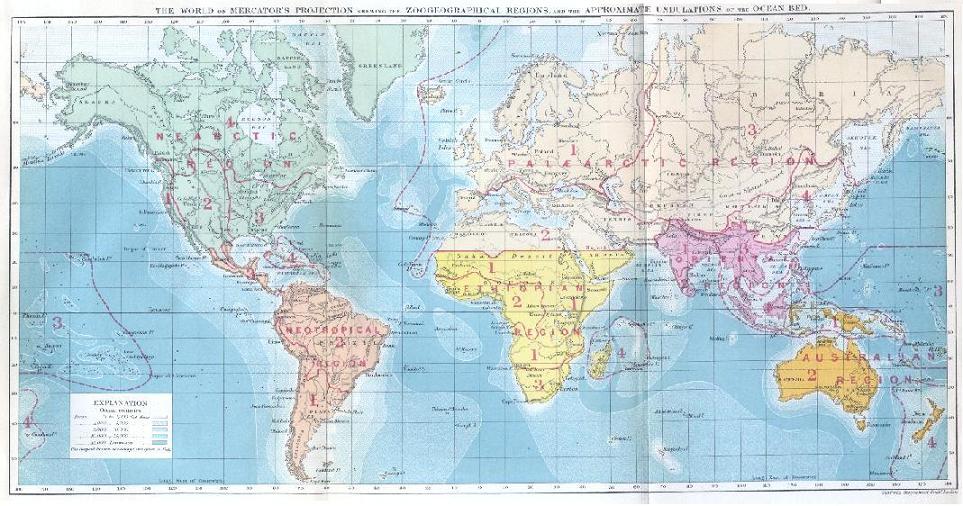 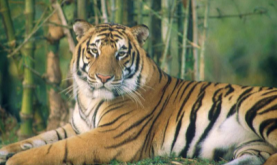 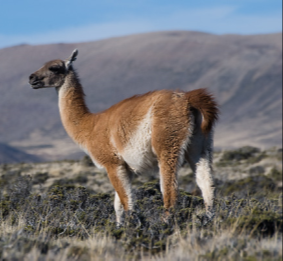 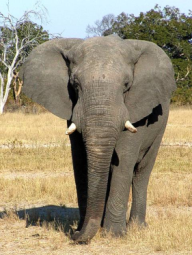 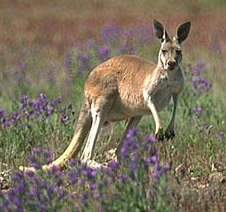 O čem to obvykle je?
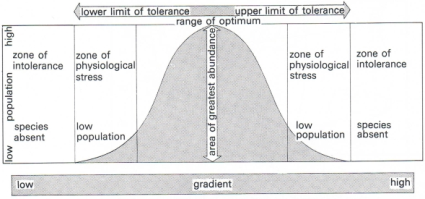 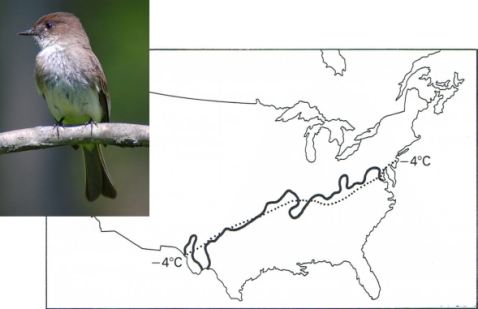 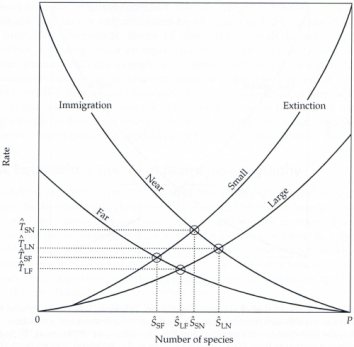 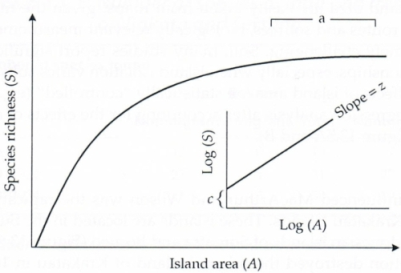 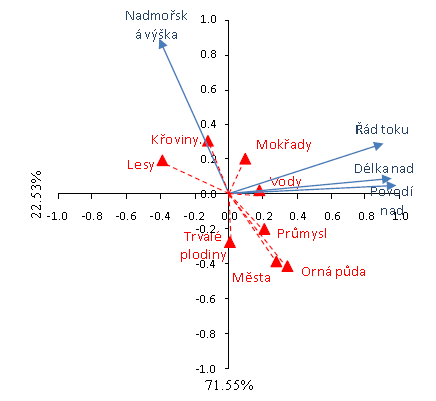 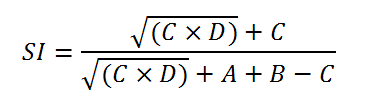 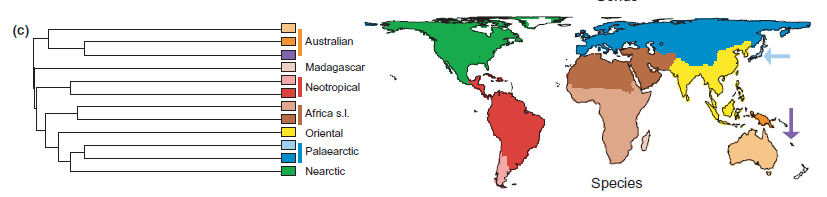 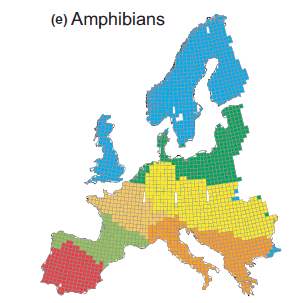 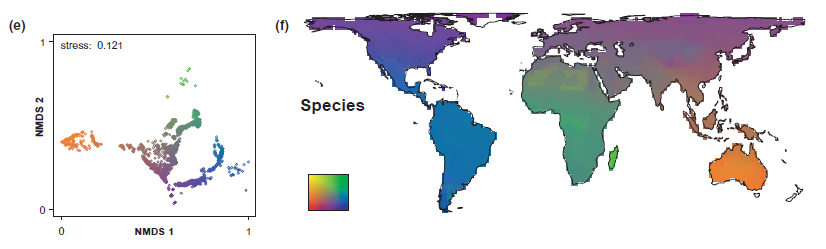 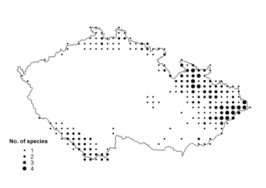 Jak se biogeografie vyvíjela
Od popisné vědy ke (koncepčnímu) testování hypotéz
Od popisu nápadných druhů k vícerozměrné statistice…
Znalost historie?

Nové metody současnosti – molekulárně-biologické, izotopová stanovení, satelity
Počítače – zpracování obrovského množství dat, vícerozměrné statistické analýzy, GIS
Vliv environmentalismu a ochrany životního prostředí
Otázky biogeografie (pro geografy)
Proč je mezi biogeografy málo geografů?
Konkurence biologů?

Geografie – interdisciplinární obor
Biogeografie – biologie je vždy potřeba!
Determinace druhů
Znalost ekologických pravidel
Znalost biologie druhů

Biogeografie – nemá smysl se hádat jestli je víc biologická nebo geografická!!!
Základní literatura
LOMOLINO, M. V., RIEDLE, B. R., & BROWN, J. H. [eds.]: Biogeography. 3rd edition. Sunderland, Mass.: Sinauer Associates, 2006. xiii, 845.

MACDONALD, G. 2003: Biogeography – Space, Time and Life. John Wiley & Sons, Inc. New York. ISBN 0-471-24193-8

BARRY COX, C. & MOORE, P. D. [eds.]: Biogeography: an ecological and evolutionary approach. 7th edition. Oxford: Blackwell Science, 1999. ix, 298 s. 

WHITTAKER, R. H. [ed.]: Island biogeography: ecology, evolution and conservation. Oxford: Oxford University Press, 1998. xi, 285 s. 

BUCHAR, J.: Zoogeografie. SPN Praha 1983, 199 s.

HENDRYCH, R.: Fytogeografie, SPN, Praha, 1984, 220s.

Horník, S.: Fyzická geografie. II. 1. vyd. Státní pedagogické nakladatelství, Praha, 1986. 319 s.
Výuková příručka Biogeografie
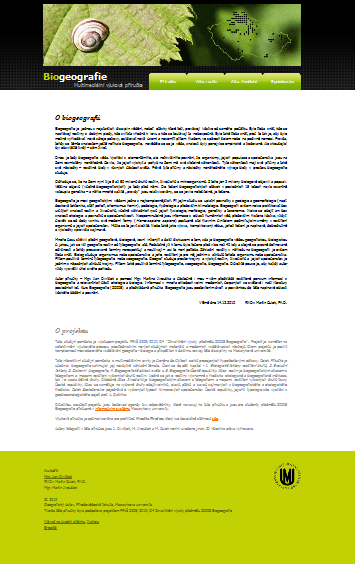 Nejjednodušší cesta: 
		

vyhledat: „biogeografie muni“
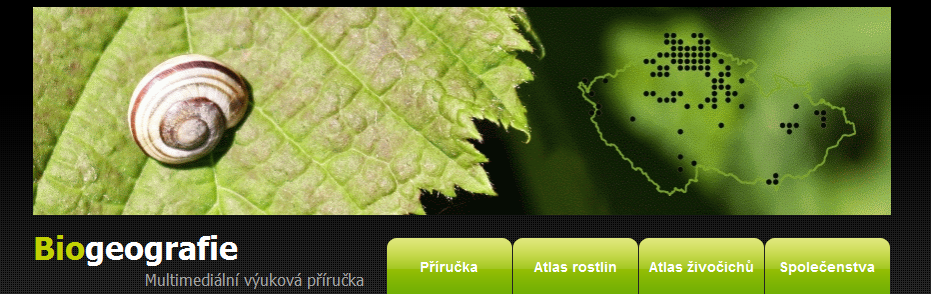 http://is.muni.cz/do/rect/el/estud/prif/ps13/biogeogr_2/web/pages/uvod.html
Doplňková literatura
Ambros, Z., Štykar, J.: Geobiocenologie. 1. vyd. Mendelova zemědělská a lesnická univerzita, Brno, 1999. 63 s.

Buček, A., Lacina, J.: Geobiocenologie II. 1. vyd. Mendelova zemědělská a lesnická univerzita, Brno, 1999. 240 s.

CULEK, Martin, Vít GRULICH, Zdeněk LAŠTŮVKA a Jan DIVÍŠEK. Biogeografické regiony České republiky. 1. vyd. Brno: Masarykova univerzita, 2013. 448 s.

Culek, M., [ed.]: Biogeografické členění České republiky. II. díl. 1. vyd. Agentura ochrany přírody a krajiny ČR, Praha, 2005. 589 s. 

Míchal, I.: Ekologická stabilita. 1. vyd. Veronica, Brno. 1992. 243 s. 

Slavík, B., Hejný, S. [eds.]: Květena České republiky.  2. vyd. Academia, Praha. 1997. 557 s. 

+ další si představíme během cvičení!
Časopisy
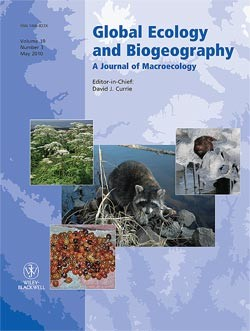 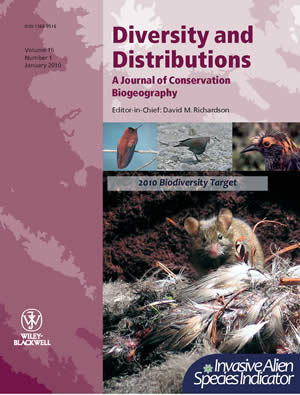 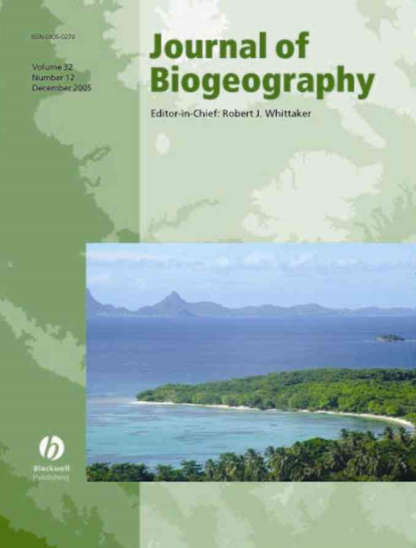 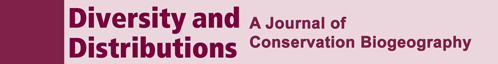 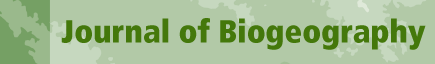 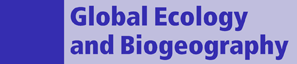 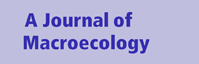 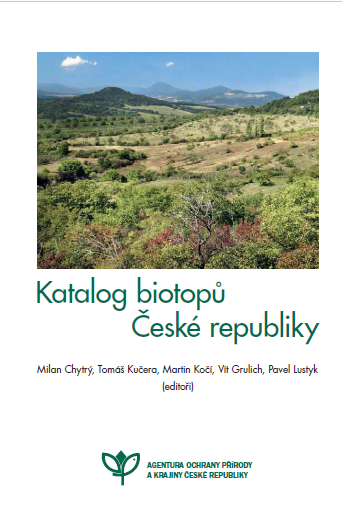 Doporučená literatura ke staženíaneb mohlo by se hodit…
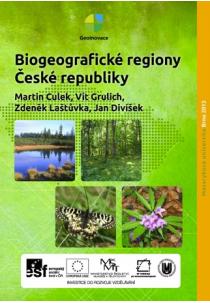 Biogeografická příručka (online, 2013)
http://is.muni.cz/do/rect/el/estud/prif/ps13/biogeogr_2/web/pages/uvod.html 
Biogeografické regiony České republiky (2013)
https://munispace.muni.cz/index.php/munispace/catalog/book/807
Edice Chráněná území ČR (1999 – 2006)
http://www.ochranaprirody.cz/publikacni-cinnost/chranena-uzemi-cr/ 
Katalog biotopů II. vydání (2010)
Hrubé: http://www.nature.cz/publik_syst2/files/kat_biotopu_r_2_vydani.pdf 
Jemné: http://www.sci.muni.cz/botany/chytry/Chytry_etal2010_Katalog-biotopu-CR-2_medium-resolution.pdf 
Krajinná ekologie – učebnice (online, 2007-2015)
www.uake.cz/vyukove_materialy/frvs1269/index.html 
Vegetace České republiky, 1.-3. díl (2007-2011)
http://www.sci.muni.cz/botany/vegsci/vegetace.php?page=monograph&lang=cz
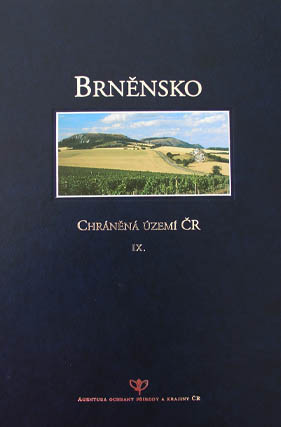 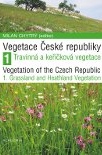 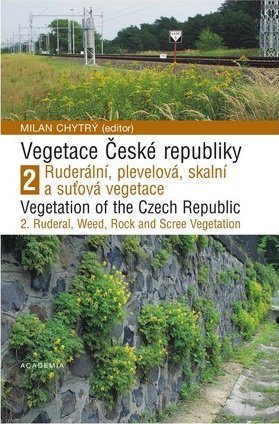 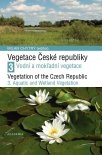 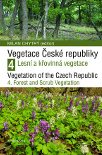 Co Biogeografie na GÚ MU?
Přednášky: Dr. Culek (Dr. Divíšek)
Na cvičení můžete mít v případě zájmu možnost rozebrat témata přednášek

Cvičení: Mgr. Vybral (Dr. Divíšek)

Možnost konzultace: Dr. Culek, Dr. Divíšek, Mgr. Vybral
Náplň cvičení
Pár prezentací cvičícího – cca 2-3
Vybraná témata (+/- témata z biogeo příručky)
Zvládnutí orientace v biogeografických a podobných členěních
Orientace ve „zdrojích biogeografických dat“
Exkurze – s prezentací vybraných geografických témat
Botanická zahrada – zimní (jarní) aspekt přírody
Kamenný vrch
Mniší hora/Černovický hájek/Rebešovický luh
?
Seminární práce
2 části – viz pdf
Poznávačka druhů
Fotografie + ukázka herbáře + další
Případné další vybrané činnosti
1 cvičení možná Dr. Divíšek – cca konec dubna, zoogeografie
Zápočet
Docházka: max. 1 absence (v případě více absencí náhradní činnost)
Aktivita na cvičení
Aktivita na exkurzích!
Kvalitní seminární práce
Zvládnutí poznávačky druhů
Případné další dílčí úkoly
Dotazy?
Děkuji za pozornost…
Mgr. Petr Vybral
Geografický ústavPřírodovědecká fakultaMasarykova unizerzita
E-mail: vybral@mail.muni.cz
Tel.: 736 210 060
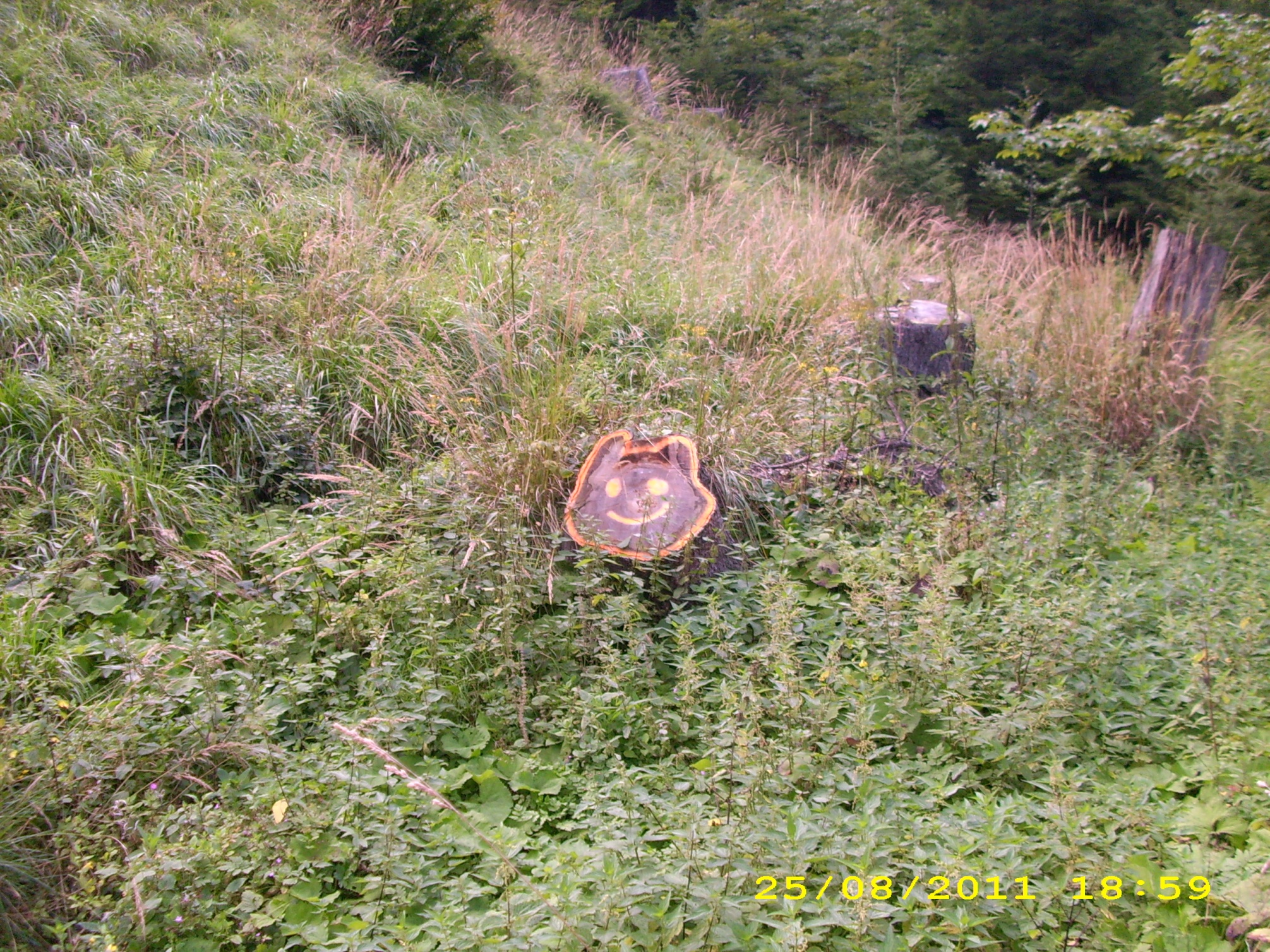 /    ENVIPARTNER, s.r.o.